PRIRODA I DRUŠTVO, 26. 3. 2020.
VODE U ZAVIČAJU
Prisjetit ćemo se što smo u 2. razredu učili iz Prirode i društva o vodama u zavičaju.
Kako dijelimo vode u prirodi?


Vode u prirodi dijelimo na tekućice i stajaćice.
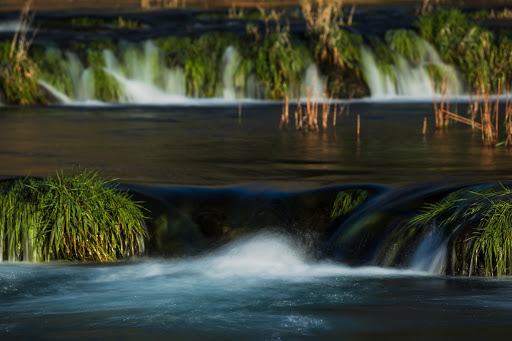 Vode tekućice su:
rijeke 



i potoci.
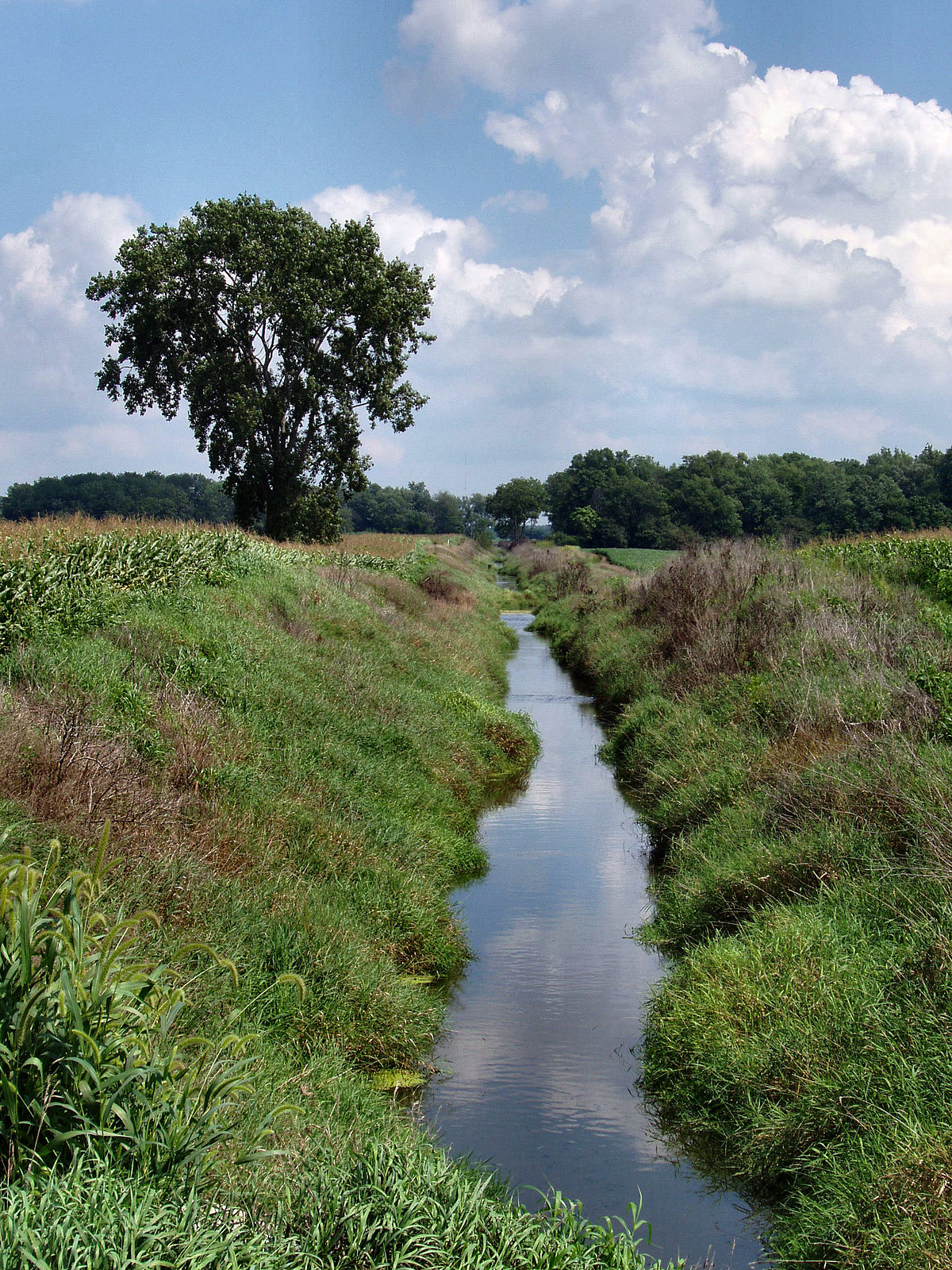 Sjećaš li se koji su dijelovi voda tekućica?
izvor - mjesto gdje tekućica izvire
lijeva obala
pritoka-svaki vodotok (rijeka ili potok) koji se ulijeva u glavni riječni tok
desna obala
korito-udubljenje kojim tekućica teče
ušće-mjesto gdje se tekućica ulijeva u more ili u drugu tekućicu
Prisjeti se kako određujemo lijevu i desnu stranu obale voda tekućica?
Stanemo u smjeru toka rijeke, leđima okrenutim prema izvoru. 
Sada nam je na lijevoj strani lijeva obala, a na desnoj strani je desna obala.
izvor
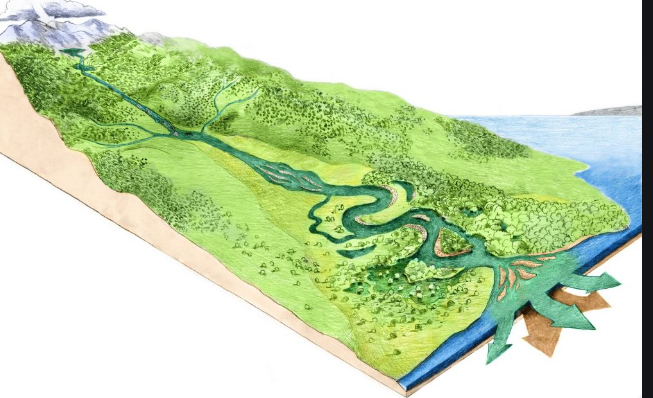 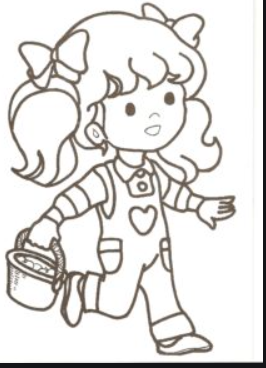 lijeva obala
desna obala
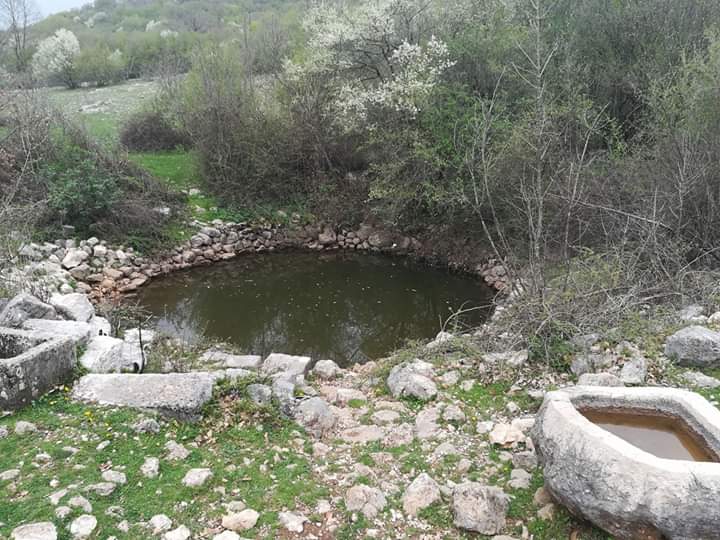 Vode stajaćice su:
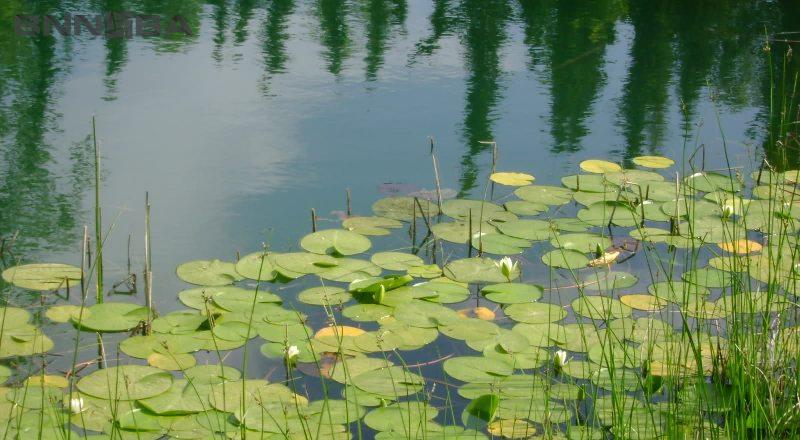 lokve

močvare

bare

ribnjaci

jezera
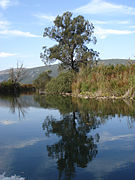 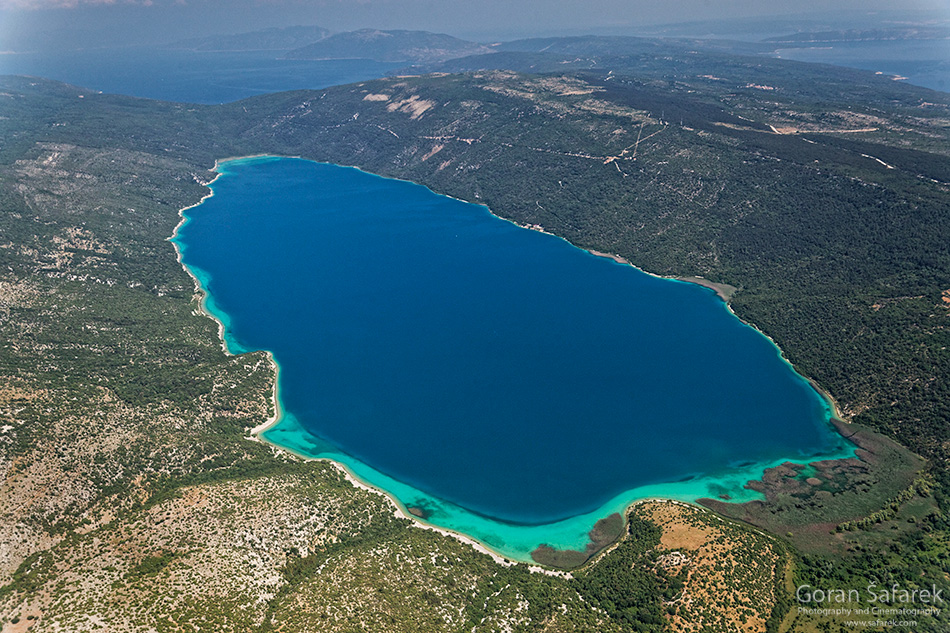 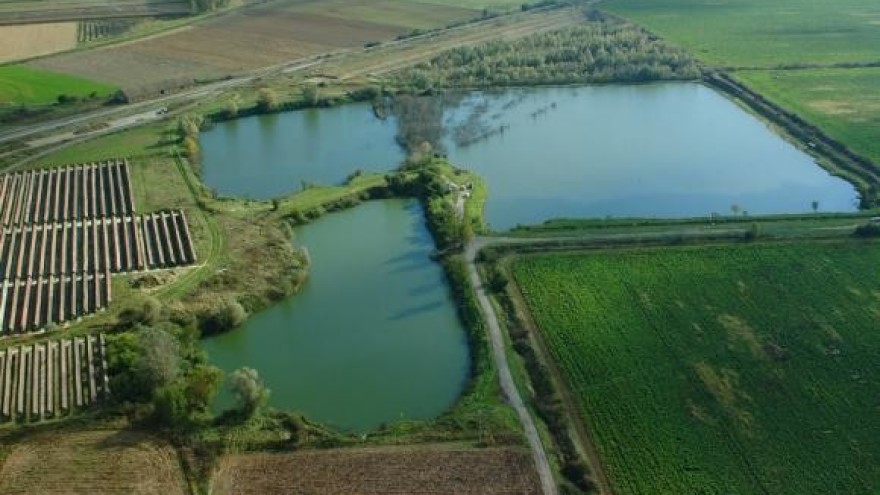 Najveća voda stajaćica je more.
Naše more se zove Jadransko more.
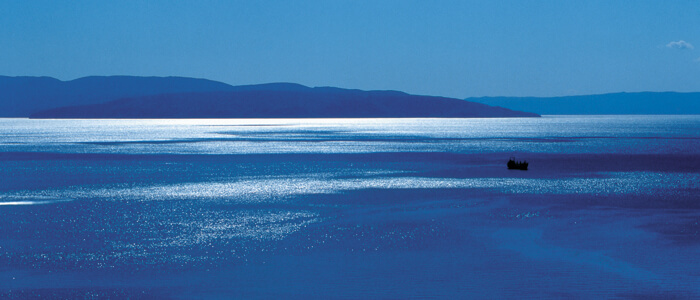